Super Things
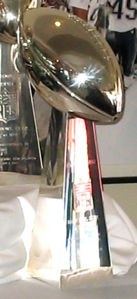 Super Bowl
It is probably the most prestigious award in sports: the Lombardi trophy which is given to the winner of the Super Bowl & only one team will win it tonight. 

Almost ½ of America will be watching on TV. 

But there is something far more superior that is going on today.
Super Sunday Worship
We along with brethren throughout the world will be faithfully worshiping God now and tonight.

Many others will cancel or not have services.  

Will you be here at 5 PM?

While many will show respect for the athletes involved, we will worship the God of heaven who created all of us in His image (John 4:23-24)!
Predicting the Outcome
Many people can pick the winner of the game, but very seldom will they be able to predict the final score.

There were about 300 OT Prophecies about the Messiah- what are the chances of someone fulfilling all of them?

Professor Peter Stoner (1888-1980) calculated that the probability of one man fulfilling just 48 of the 300 prophecies as one chance in 10 followed by 157 zeros. 
 
Compare that with the chance of winning the lottery ...                    about 1 in 14 million (only 6 zeros).
Jesus Christ Fulfilled all the Magnificent Promises of God
Jesus Christ fulfilled every single prophecy without a doubt (Luke 24:27, 44-47).  

While many will sin by gambling on the game, getting drunk while watching, and use profanity when things don’t go their way, because of God’s promises in Christ we can escape all the corruption that is in the world through lust (2 Peter 1:3-4)!
Jesus Christ is Superior Because He was Sinless & Worthy of Imitation
No matter how great the athletes are on the field, they are not gods but sinners just like us (Rom. 3:23).  

Jesus Christ is the sinless, suffering Savior who is the only One who made it possible for us to be forgiven of our sins and become righteous.                             (1 Pet. 2:21-25; Heb. 4:15; 5:8-9; 2 Cor. 5:21)
Faithful Christians Have a Greater Reward than the Super Bowl Champions
The fame that the one team receives is temporary and fleeting while the joy of the faithful Christian is eternal and will never fade away (1 Cor. 9:24-27; 1 Pet. 1:3-5). 

We have the saints from the “hall of faith” (Heb. 11) cheering us on to the finish line with your brethren encouraging you to keep focusing on Jesus so that you won’t grow weary and give up (Heb. 3:13; 12:1-4; 10:23ff).

Let us run so that we might win by disciplining our bodies and making it our slave so that we might not be disqualified.
Conclusion
The Patriots and the Seahawks are going to do everything they can to win this game.  How about us?

Will we be diligent to be approved by God- competing according to the rules (2 Tim. 2:5, 15; 2 John 1:9-11) in order to receive the crown of life (Jas. 1:12) or will we grow weary in doing good and quit (Gal. 6:9-10)?

If either team is unmotivated, they will fail & still win 2nd place, but if we neglect our salvation by drifting away from the word, we will lose our souls (Heb. 2:1-3; 10:26ff)! Press on to the goal line (Phil. 3:14)!